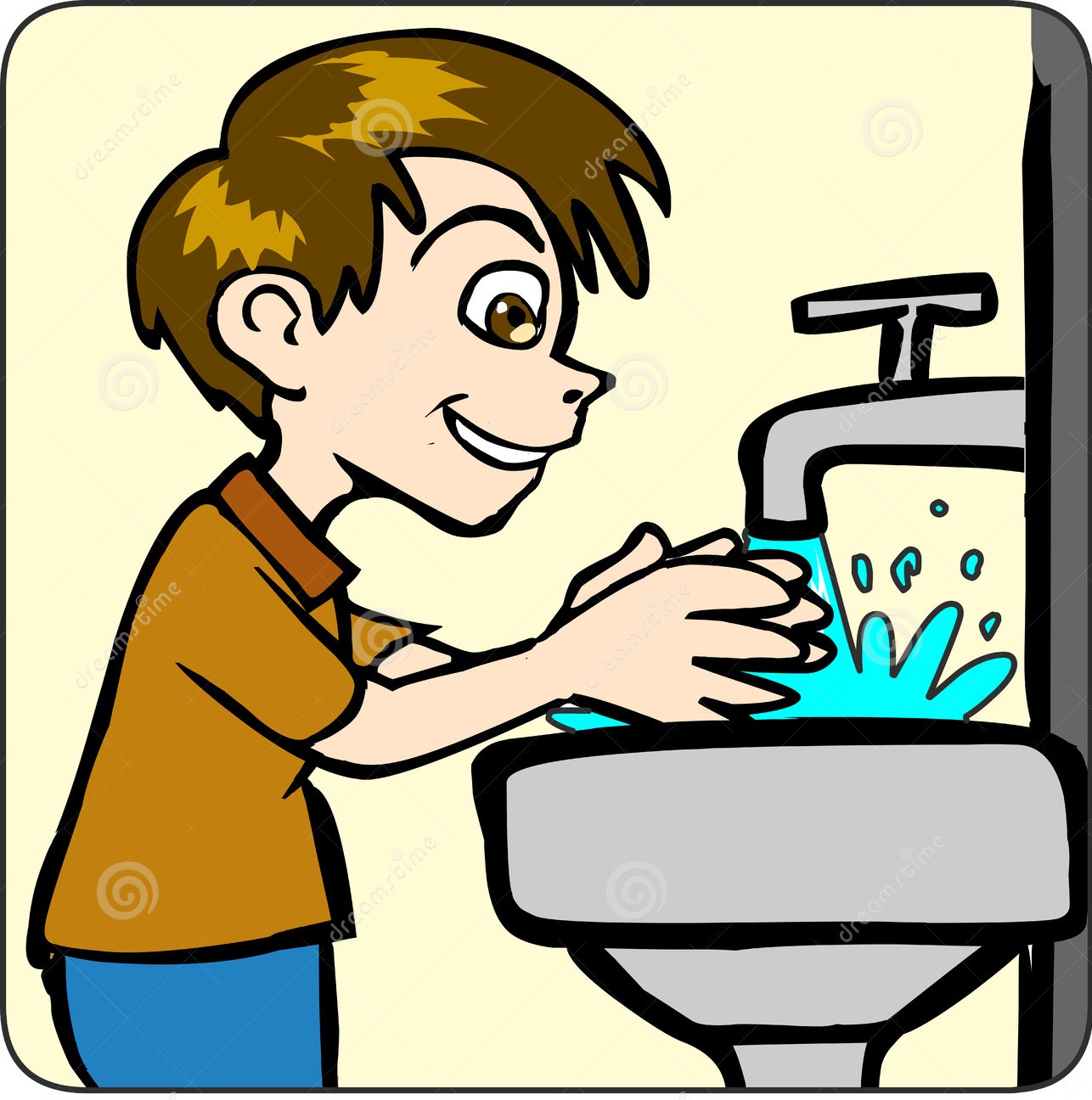 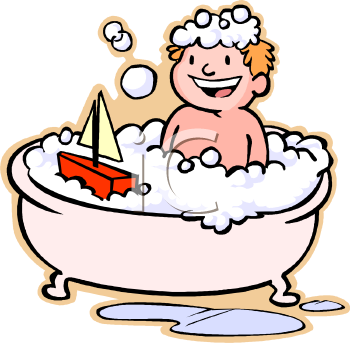 I need to keep my body clean
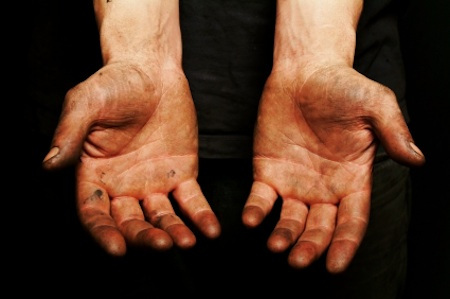 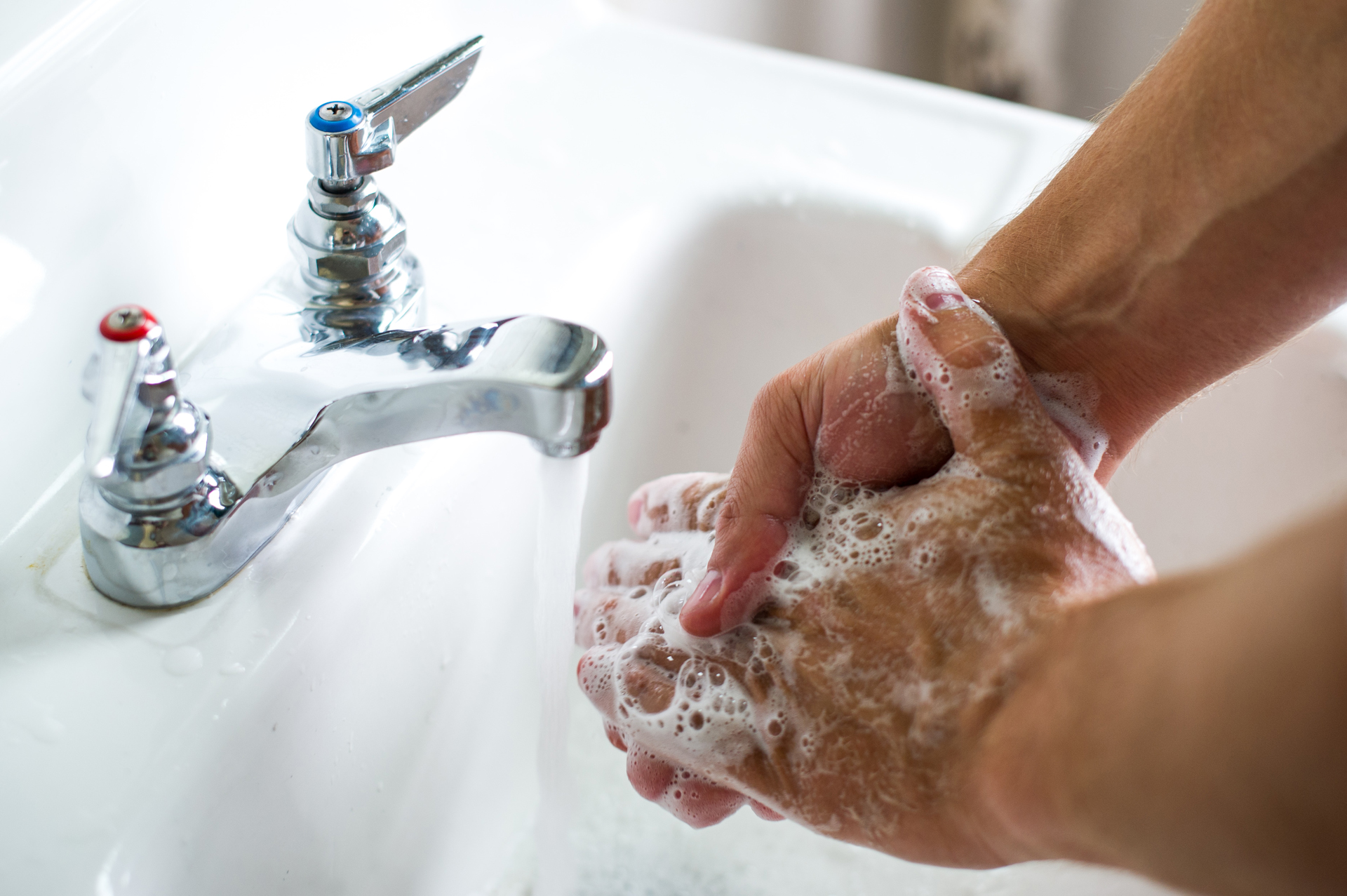 When my hands are dirty, I must wash my hands
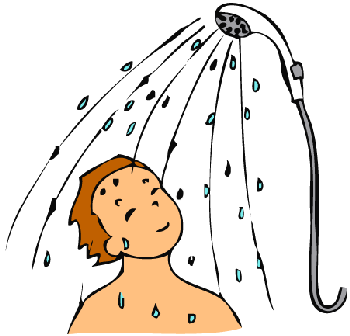 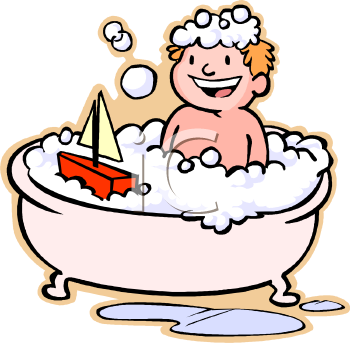 I must go in the shower or bath to clean my body
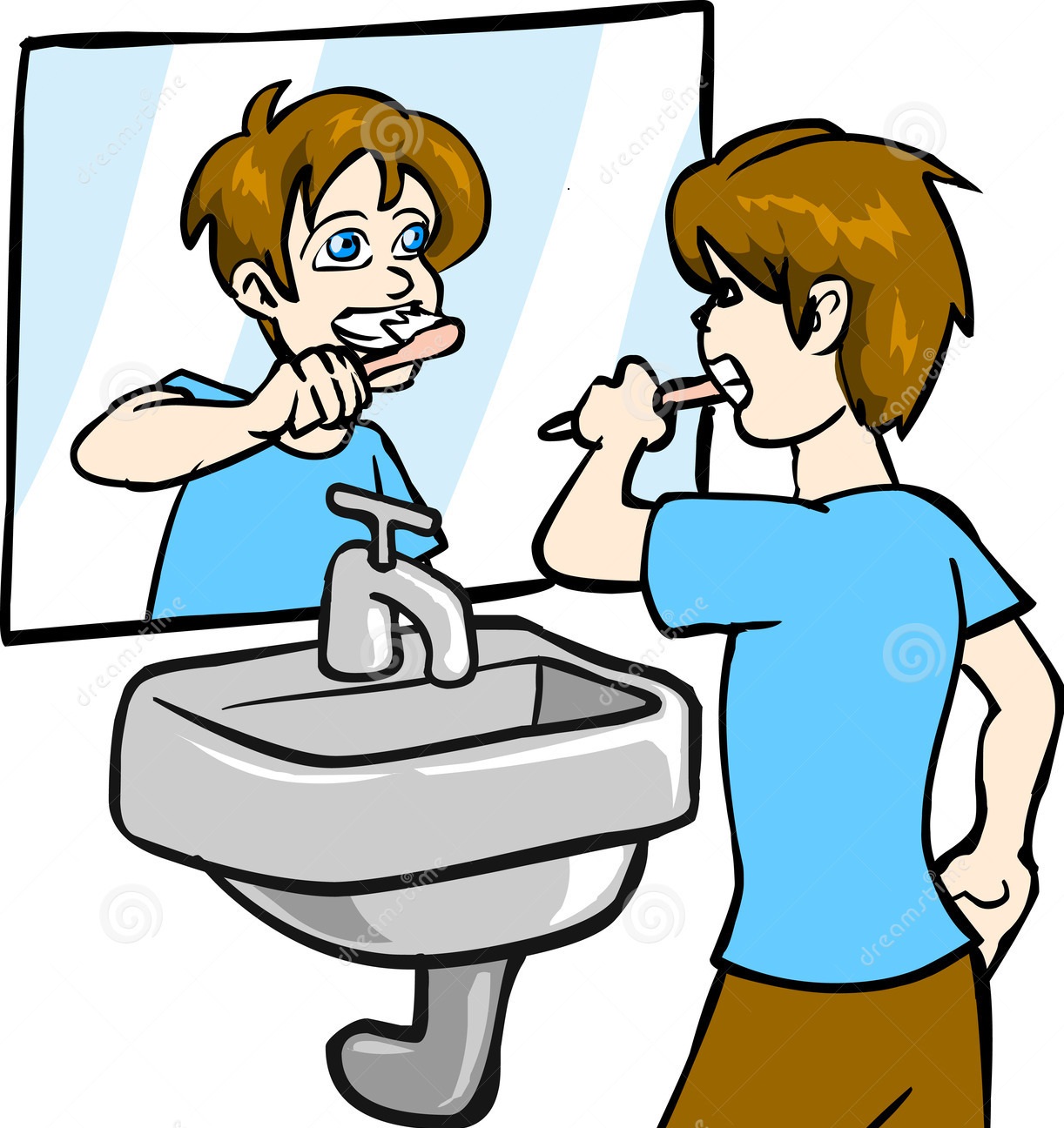 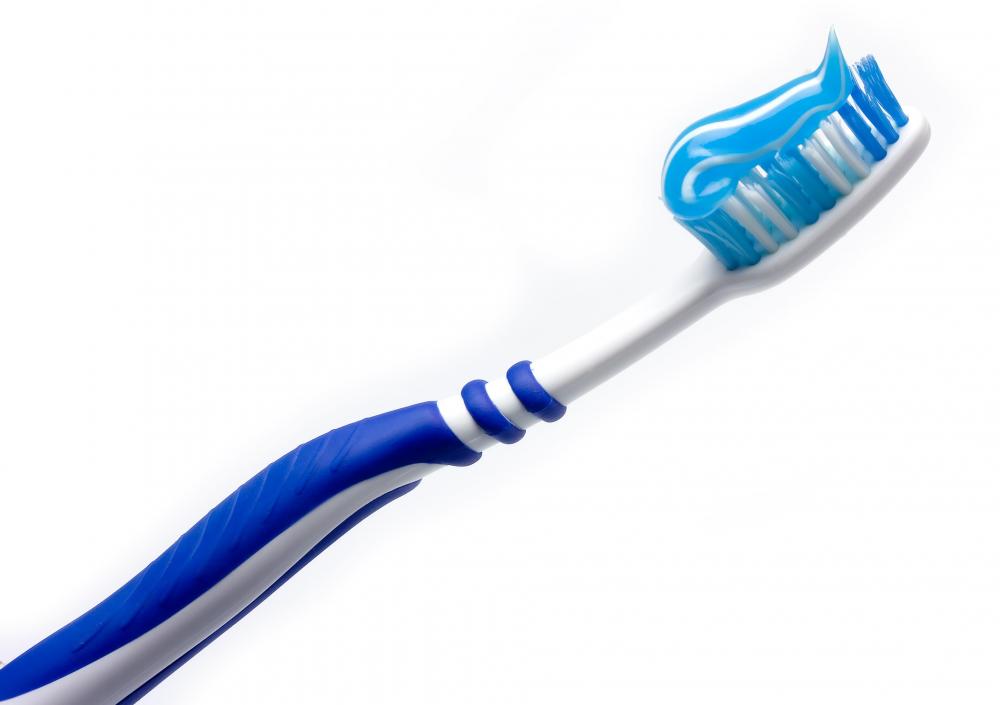 I must brush my teeth to clean my teeth
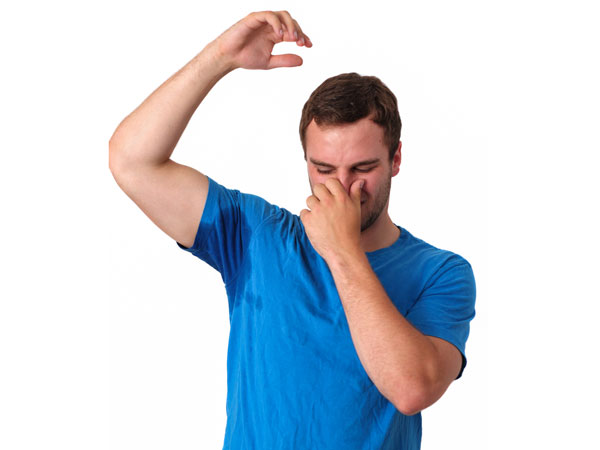 Sometimes it can smell under my arms
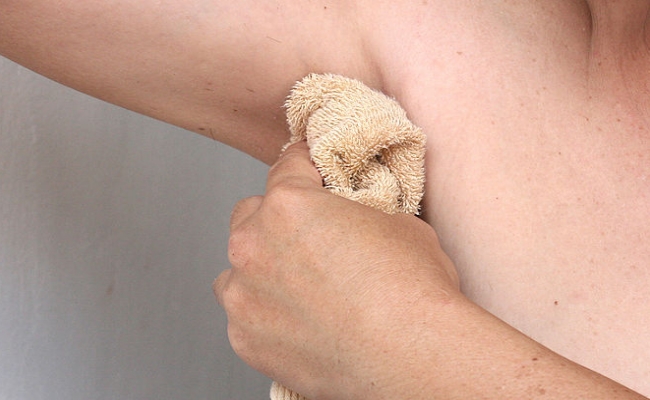 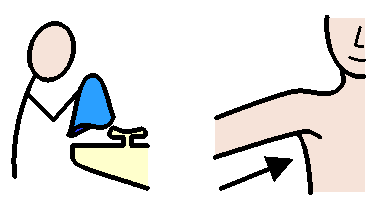 I need to wash under my arms with soap to keep them clean
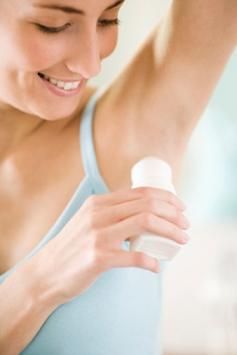 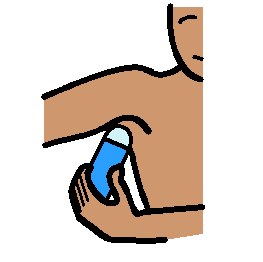 I can put deodorant on to smell nice